January 2017
Traffic Filter based Wakeup Service
Date: 2017-01-16
Authors:
Slide 1
Yongho Seok, NEWRACOM
January 2017
Introduction
This submission discusses the wakeup service operation in a system aspect
Slide 2
Yongho Seok, NEWRACOM
January 2017
Basic Wakeup Service
The wakeup service is enabled by a request from a STA (WUR STA) [1]

An AP disables the wakeup service autonomously or depending on a request from the STA

When the wakeup service is enabled for the STA, an AP delivers a Wakeup frame to the STA upon meeting TBD condition
Slide 3
Yongho Seok, NEWRACOM
January 2017
Basic Wakeup Service [11-16/0722r1]
AP
STA
802.11 Radio
802.11 Radio
WUR
WUR
Beacon {+ WUR Support capability indication}
Power On
Wakeup Service Request
Wakeup Service Response
Wakeup.response primitive is issued for inactivating 802.11 radio
Power Off
Wakeup.request primitive is issued upon meeting TBD condition
Wakeup frame
Wakeup.response primitive is issued for activating 802.11 radio
Trigger frame (e.g., PS-Poll or QoS Null)
Data frame
Power On
Ack frame
Slide 4
Yongho Seok, NEWRACOM
January 2017
Considerations on wakeup frame transmission
When is a Wakeup frame triggered? 
If an AP triggers a Wakeup frame whenever the buffered frames for an STA (WUR mode) exist even though it is a delay insensitive frame, a wakeup frame transmission can overwhelm the wireless medium
Also, it is vulnerable on a malicious attack from anonymous device 

A managing mechanism of excessive wakeup frame transmissions is needed
The traffic filter service (TFS) defined in IEEE 802.11v-2011 can be a solution [2][3]
Slide 5
Yongho Seok, NEWRACOM
January 2017
TFS Protocol Overview
An AP/STA negotiates the TFS via TFS Request and Response frames
A STA can add traffic filters any time after association or delete filters at any time 
An AP may delete filters if it executes the filter action (e.g. wakeup)
AP Operations  
An AP inspects unicast and multicast traffic on behalf of STA which installed filter 
An AP discards unmatched unicast traffic regardless of power states when TFS is enabled
An TFS Notify frame is delivered before the triggering frame if requested by the STA
Slide 6
Yongho Seok, NEWRACOM
January 2017
TFS Protocol Overview
A STA delivers filtering patterns to an AP via TFS Request IEs
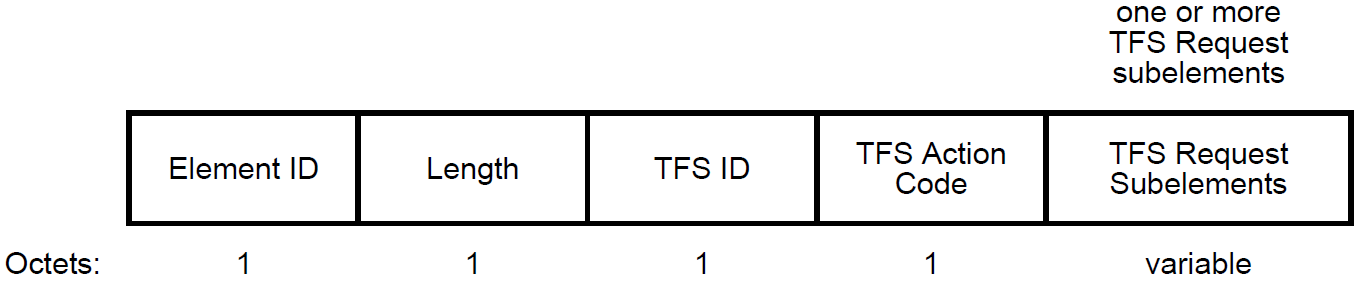 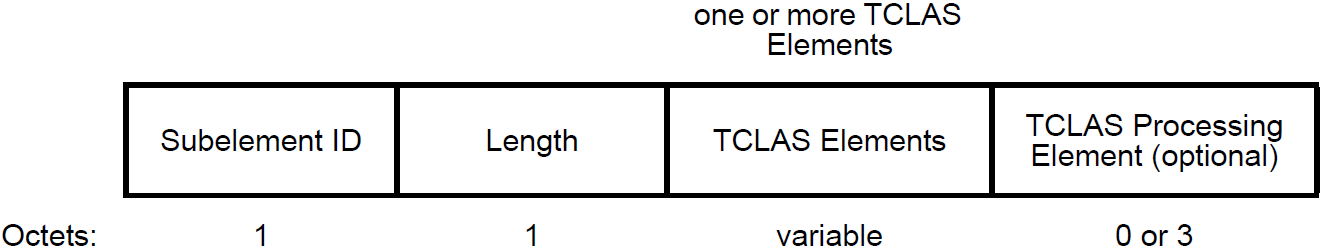 Slide 7
Yongho Seok, NEWRACOM
January 2017
TFS Protocol Overview
The TFS Action Code field defines the actions taken at an AP when a frame matches a traffic filter set
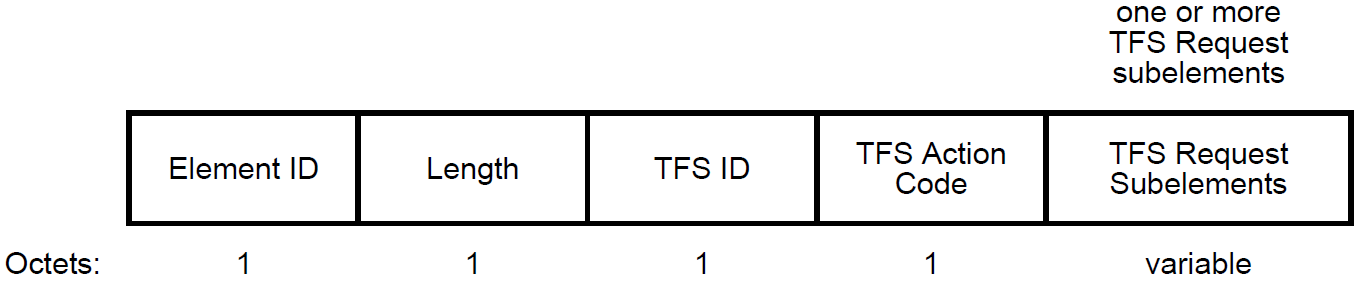 Slide 8
Yongho Seok, NEWRACOM
January 2017
Traffic Filter based Wakeup Service
The TFS Action Code field has Wakeup Notify bit subfield 
Indicate that a Wakeup frame upon the first frame matching to the traffic filter set is sent or not
Slide 9
Yongho Seok, NEWRACOM
January 2017
Traffic Filter based Wakeup Service Example
3rd party network entities
AP
STA
802.11 Radio
802.11 Radio
WUR
WUR
Wakeup Service Request {+ TFS  Request}
Power On
Wakeup Service Response {+ TFS Response}
Malicious packet
Wakeup.response primitive is issued for inactivating 802.11 radio
-Wakeup.request primitive is not issued because the Traffic Filter condition is not met
Trusted packet (Delay insensitive)
-Wakeup.request primitive is  not issued because the Traffic Filter condition is met but it is a delay insensitive packet
Power Off
Trusted packet (Delay sensitive)
-Wakeup.request primitive is issued because the Traffic Filter condition is met from a delay sensitive packet
Wakeup frame
Wakeup.response primitive is issued for activating 802.11 radio
Trigger frame (e.g., PS-Poll or QoS Null)
Power On
Slide 10
Yongho Seok, NEWRACOM
January 2017
Summary
TGba should consider a mechanism for managing excessive wakeup frame transmissions

TBD condition that an AP delivers the wakeup frame to the STA upon meeting may consist of
Traffic filter 
Minimum interval between successive wakeup frames
Number of retransmitted wakeup frame
Etc.
Slide 11
Yongho Seok, NEWRACOM
January 2017
References
[1] https://mentor.ieee.org/802.11/dcn/16/11-16-1445-01-0wur-overall-mac-procedure-for-wur.pptx
[2] https://mentor.ieee.org/802.11/dcn/07/11-07-0737-00-000v-sleep-mode-with-ap-filtering.ppt
[3] https://mentor.ieee.org/802.11/dcn/07/11-07-2148-00-000v-traffic-filtering-and-sleep-mode-presentation.ppt
Slide 12
Yongho Seok, NEWRACOM
January 2017
Straw Poll
Do you agree that TGba shall provide a mechanism to avoid excessive wakeup frame transmissions?
Slide 13
Yongho Seok, NEWRACOM